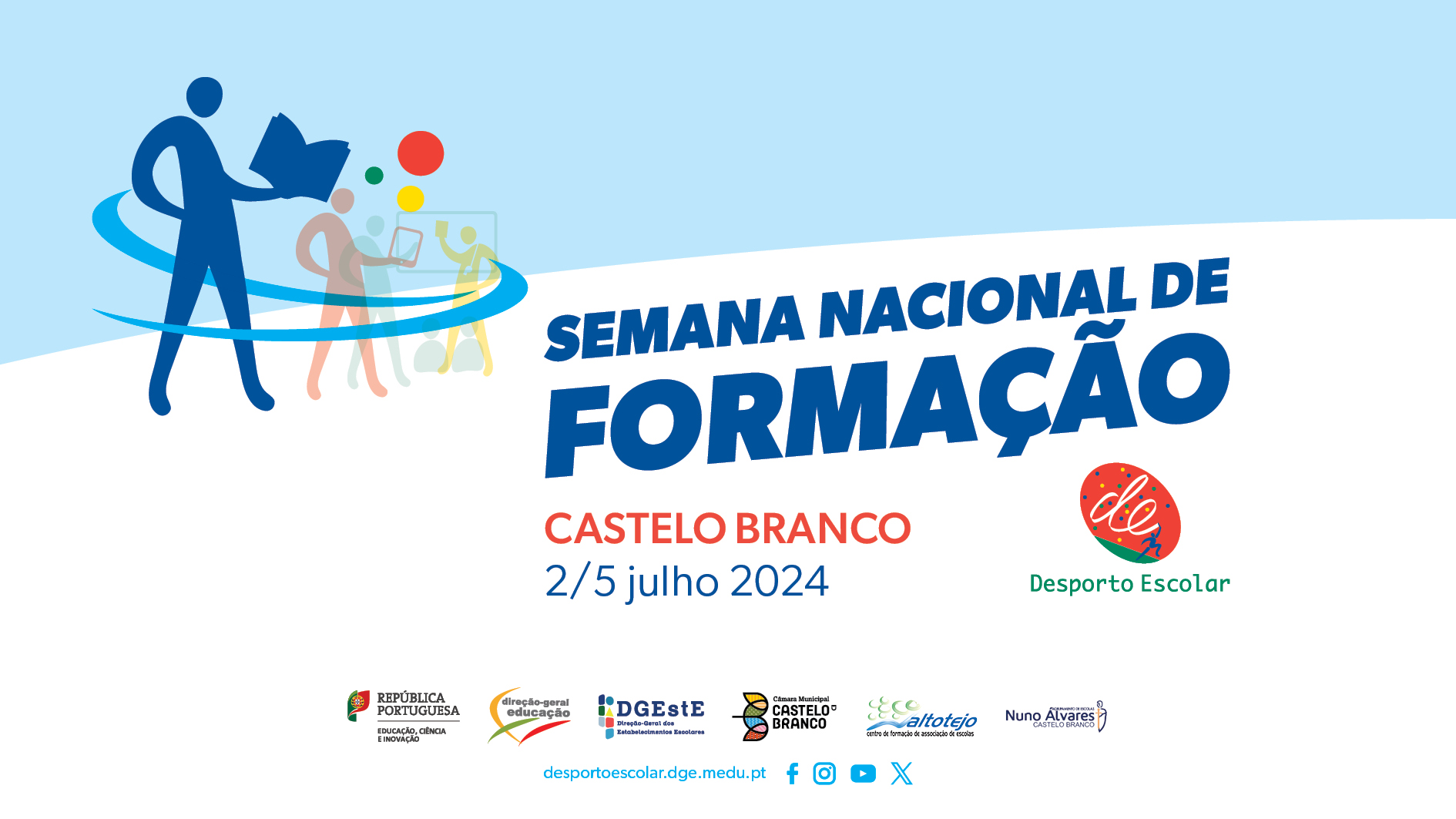 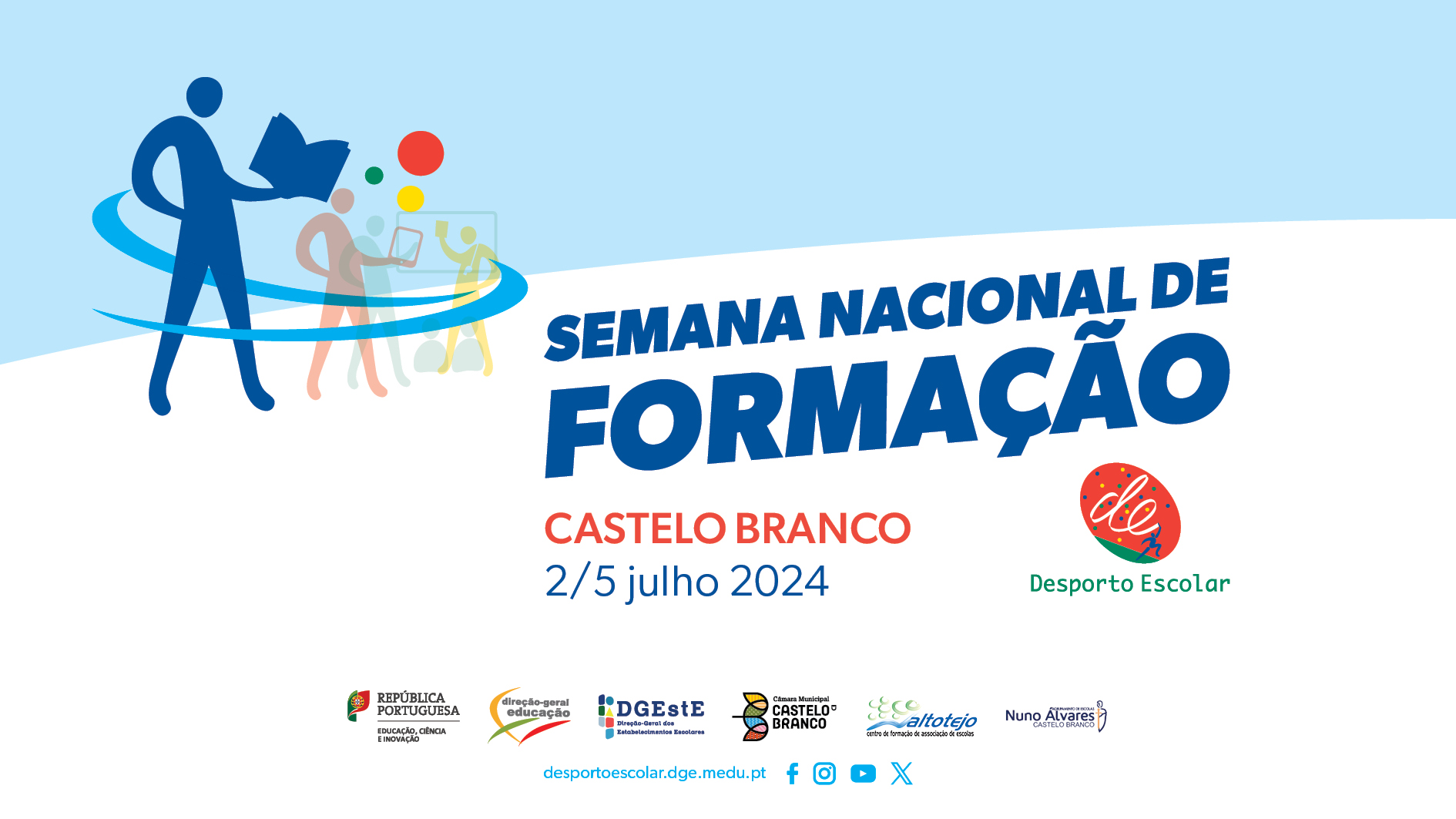 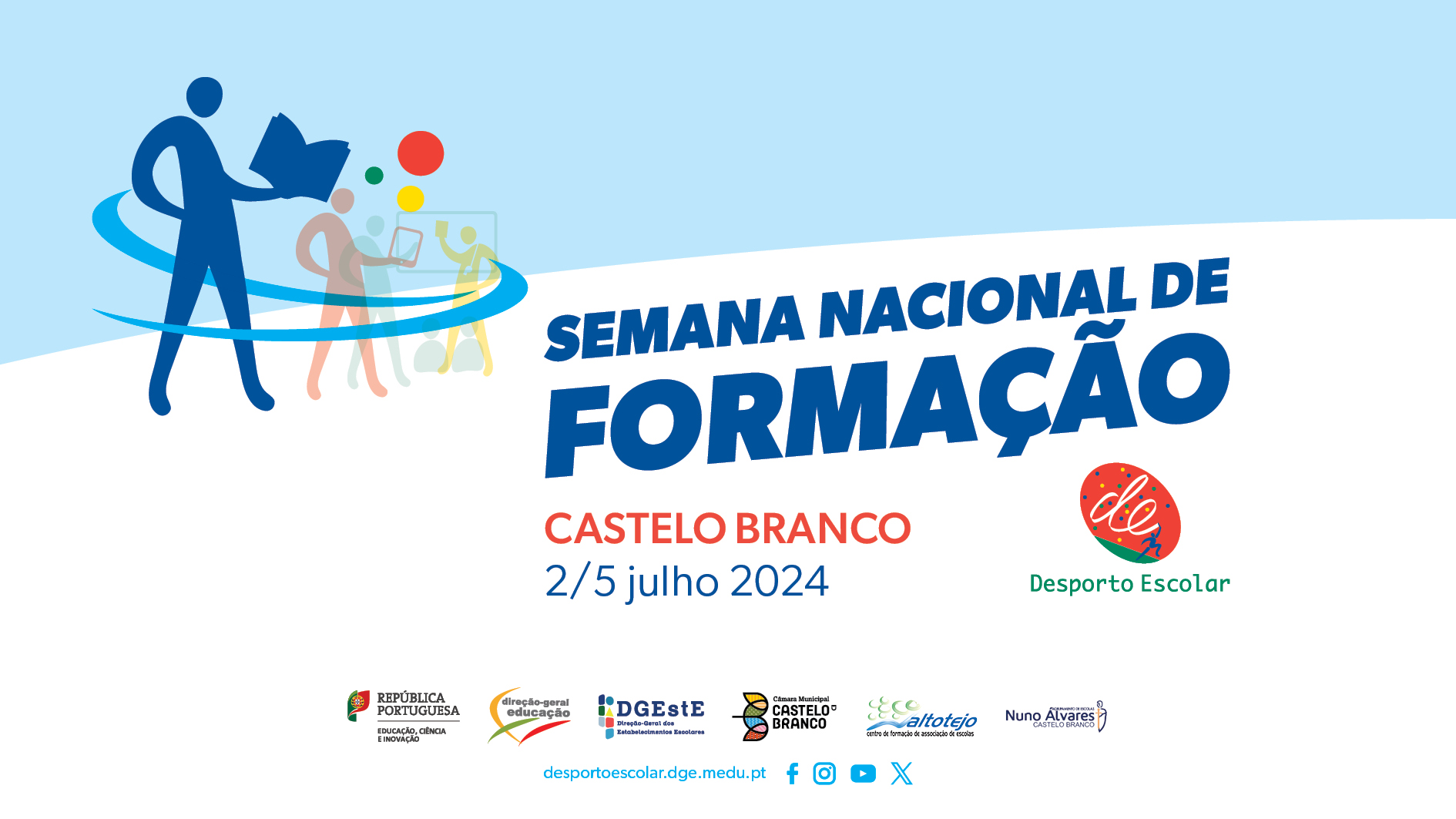 Módulo 8: Gestão do risco em projetos do Desporto Escolar
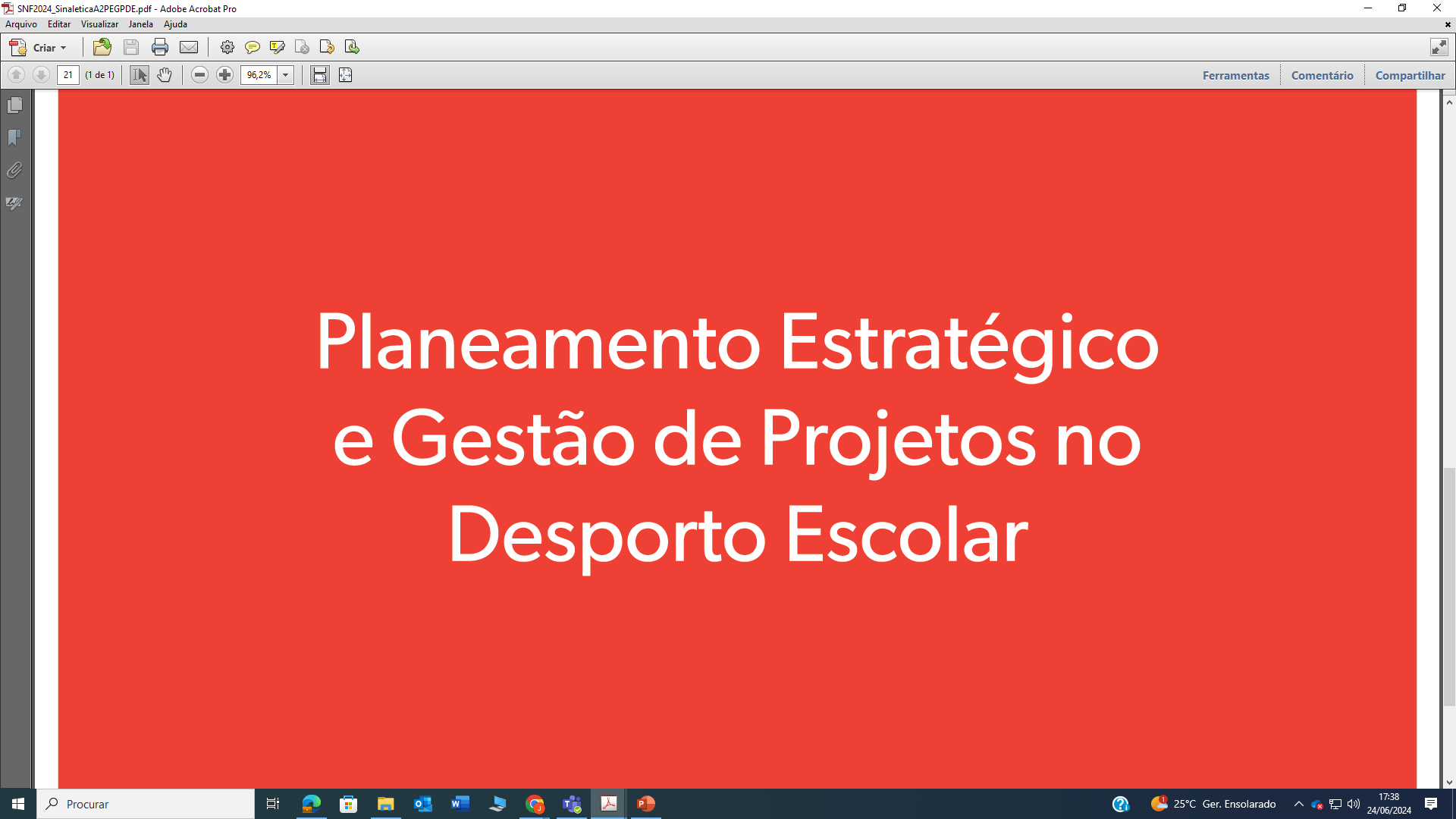 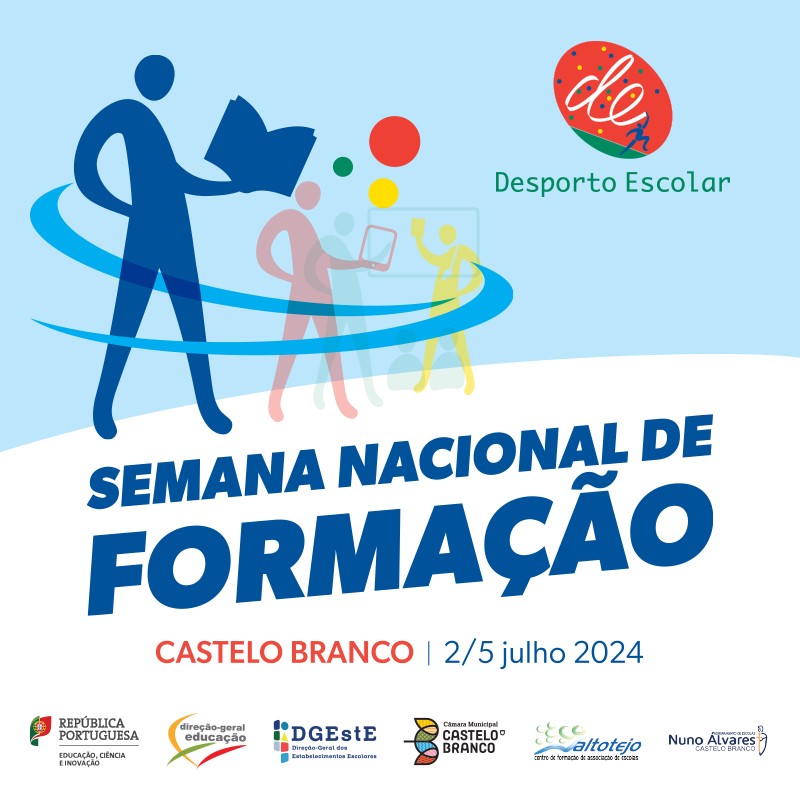 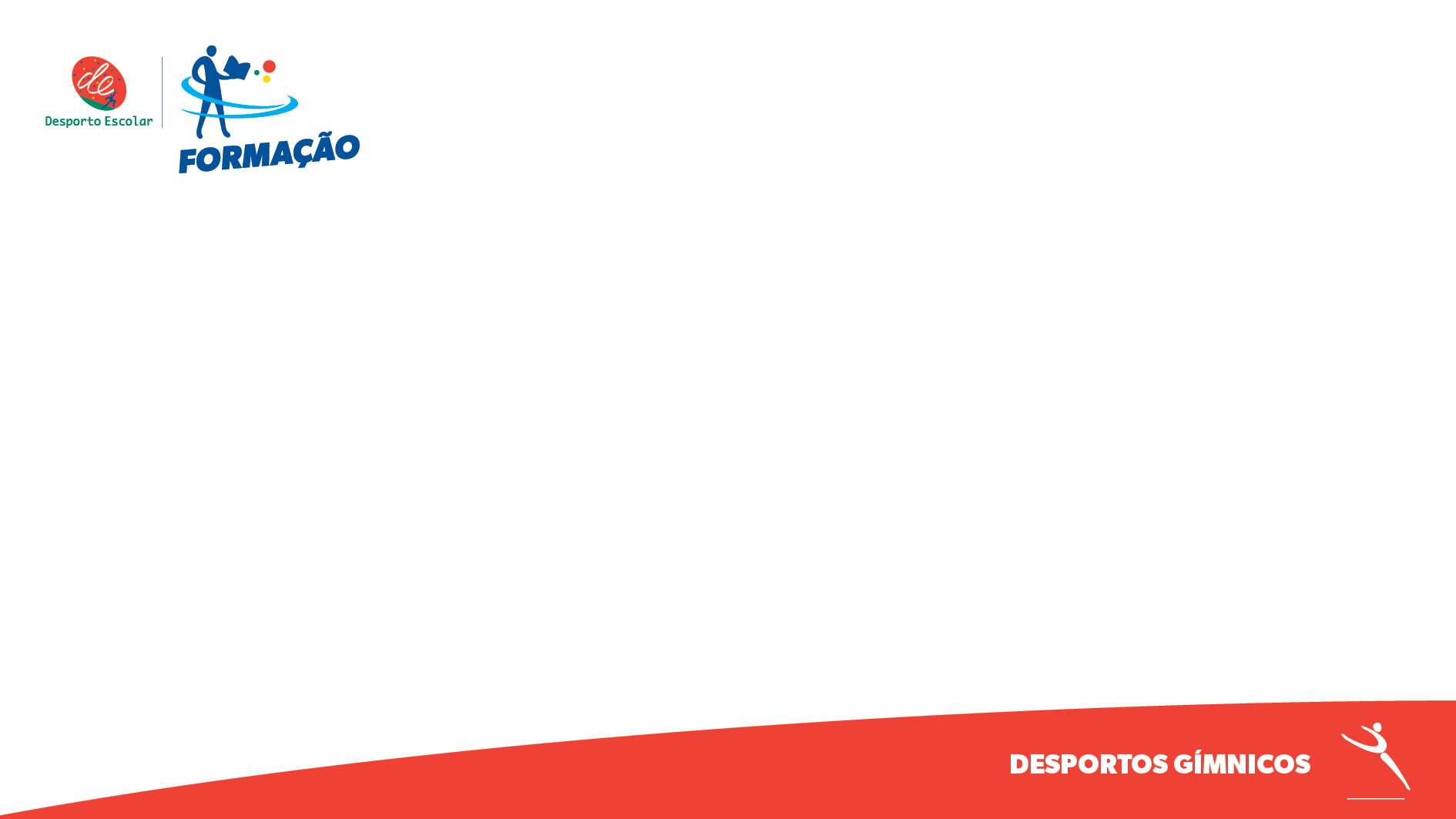 IDENTIFICAR
ADAPTAR?

CORRIGIR?

ALTERAR | REFORMULAR?

SIMPLIFICAR

RETIRAR | ELIMINAR?

AÇÃO PREVENTIVA (PARA O FUTURO)
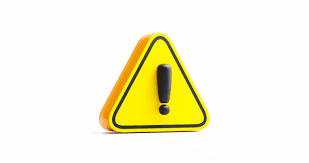 ANALISAR
MELHORAR
AVALIAR
MONITORIZAR
RESOLVER
RISCO                          ALTERNATIVAS  ​
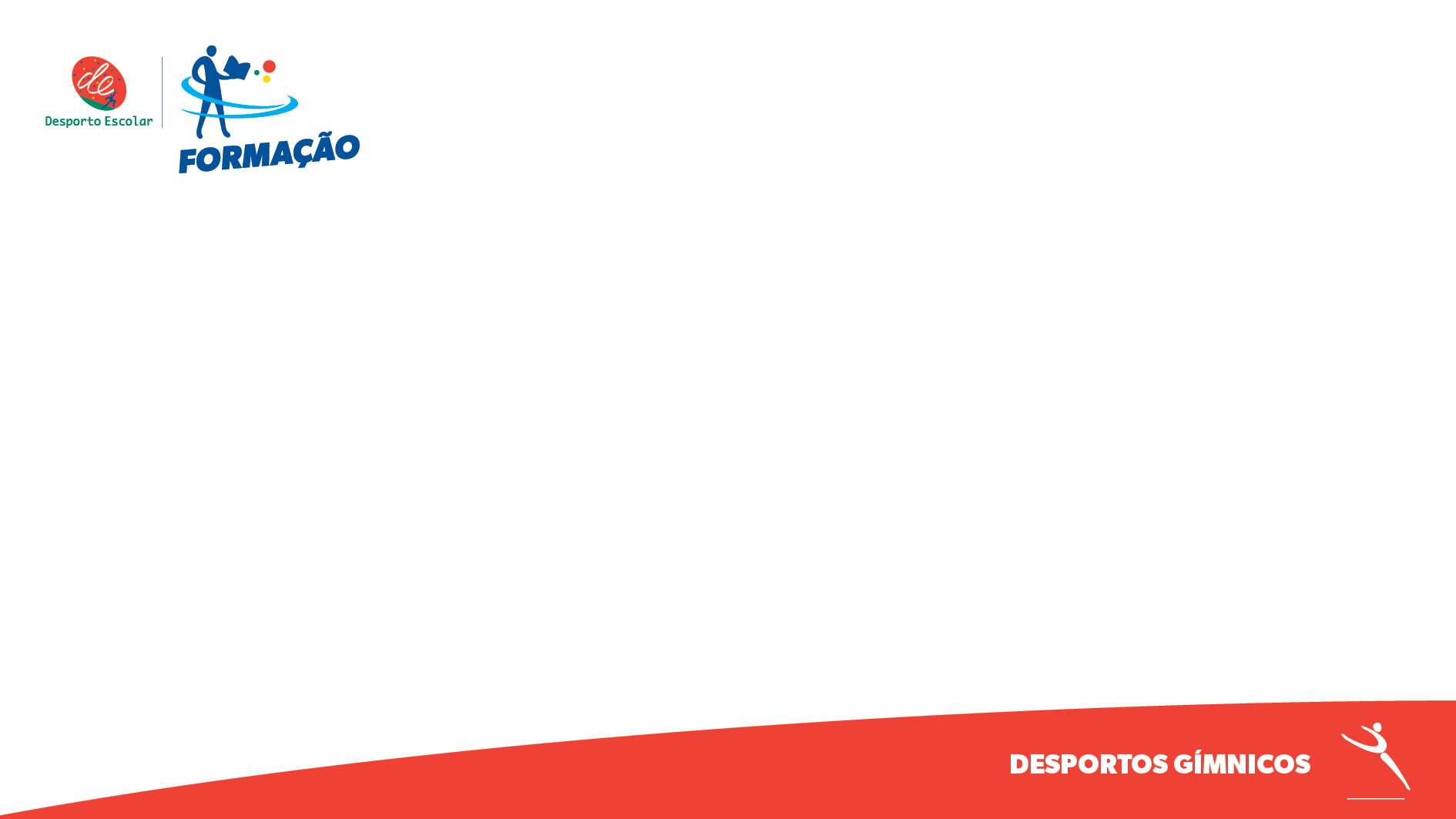 Matriz de Risco
Muito provável
Provável
Alguma probabilidade
Pouco provável
Improvável
Riscos principais
Probabilidade de acontecer
Consequências
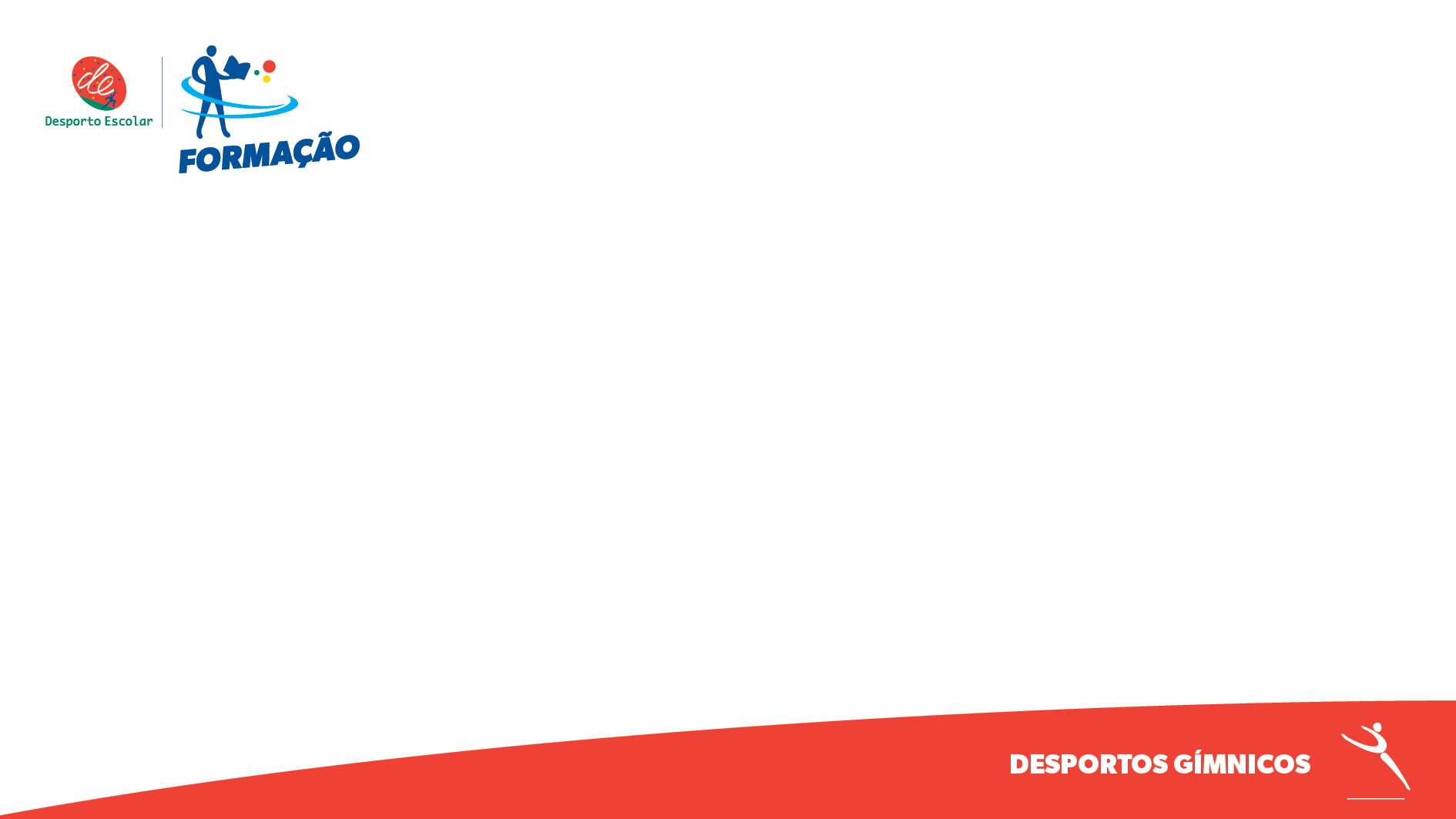 É significativo?
Identificação
O que é que vamos fazer?
Comunicação
Decisão
Muito provável
Provável
Alguma probabilidade
Pouco provável
Improvável
Risco
Probabilidade de acontecer
Consequências
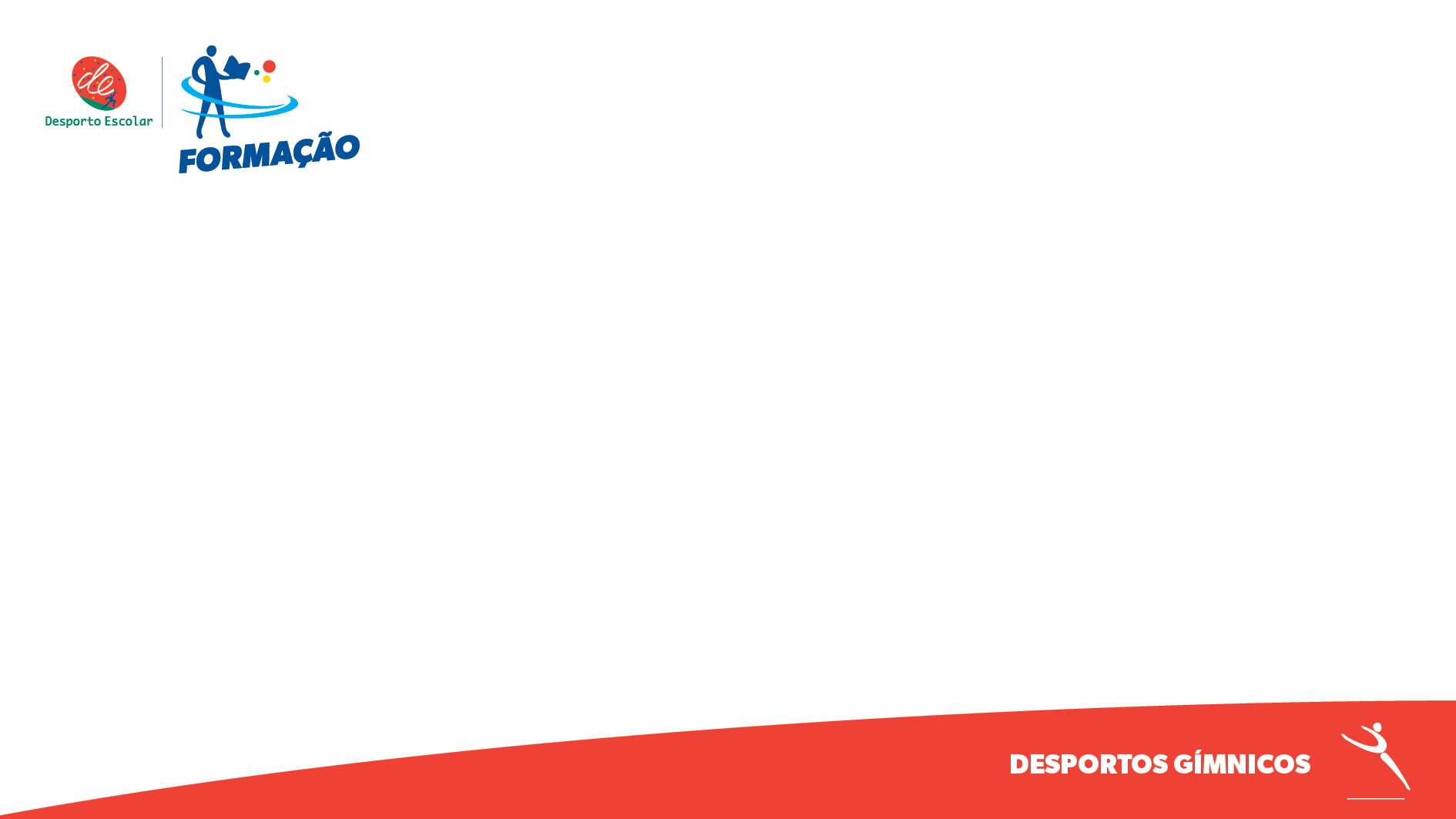 EXERCÍCIO:
UTILIZANDO O MODELO FORNECIDO, EM GRUPO REALIZE A ANÁLISE PREVENTIVA/ANÁLISE DE RISCO. 

NO FINAL DEVERÁ EXPLICAR A ANÁLISE EM 3 MINUTOS A OUTRO GRUPO E INTEGRAR AS SUAS SUGESTÕES
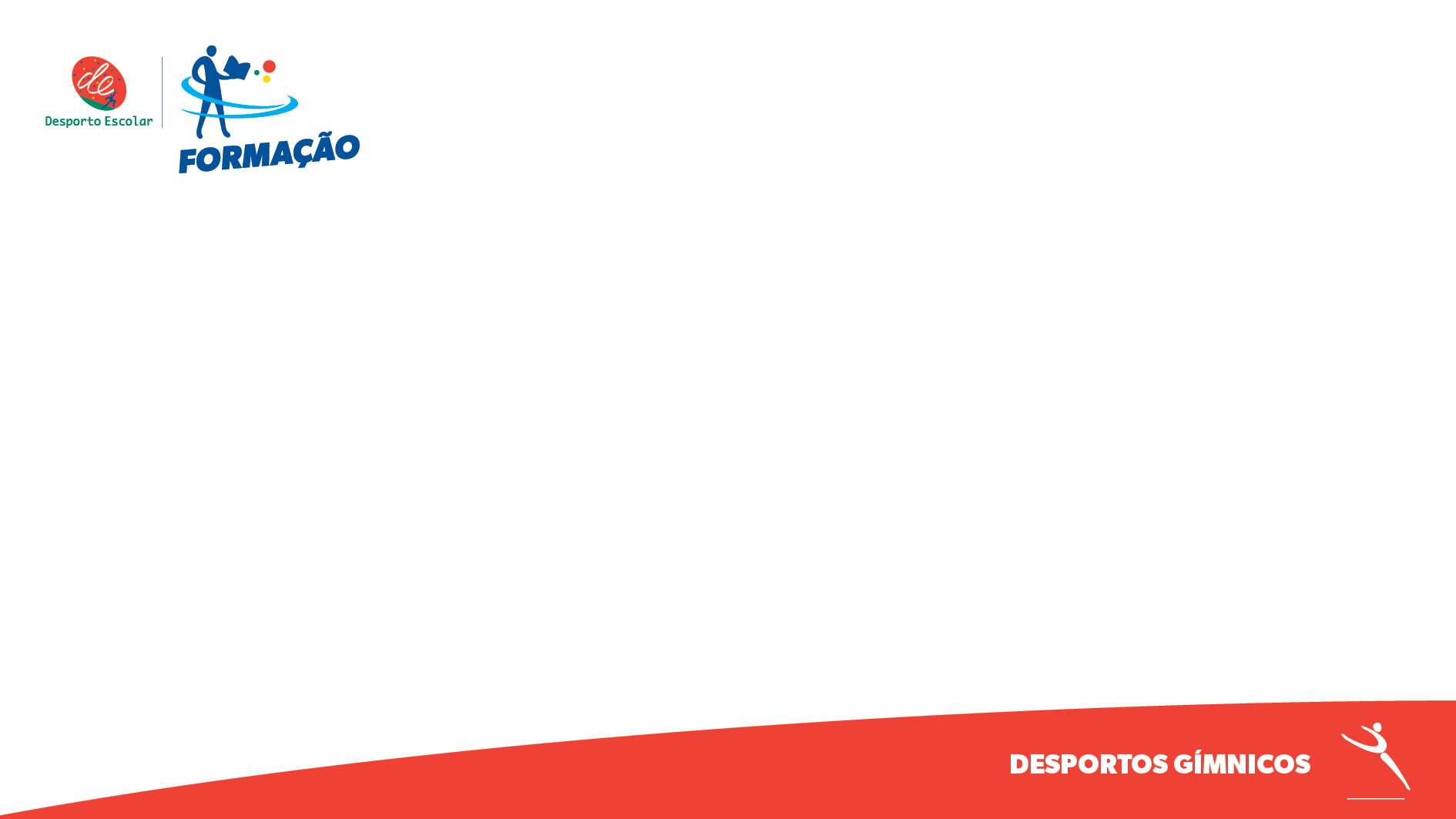 EXERCÍCIO:
UTILIZANDO O MODELO FORNECIDO, DESCREVA A ESTRATÉGIA E PERIODICIDADE DO ACOMPANHAMENTO